Scienze Politiche, Sociali e Internazionali (SPOSI)
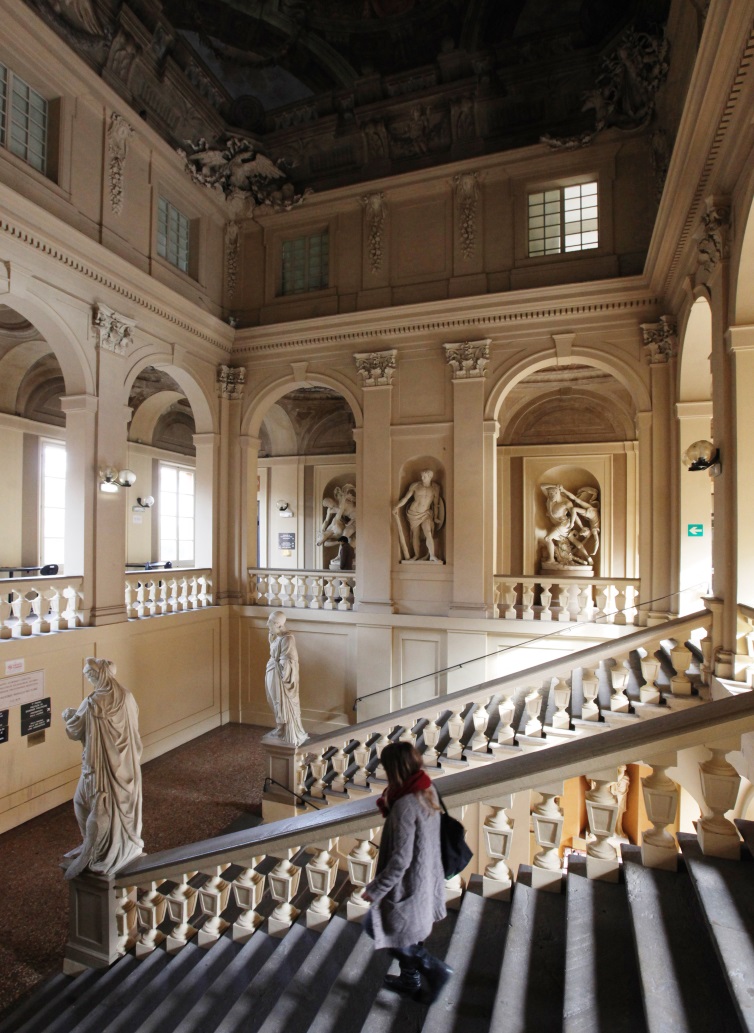 Laurea Triennale in Scienze politiche, sociali e internazionali
Classe di laurea L-36 (Scienze politiche e delle relazioni internazionali)
Dipartimento di Scienze Politiche e Sociali
Mi iscrivo ad uno dei corsi dei Dipartimenti di area sociale e politica
CARATTERISTICHE PERSONALI
Scienze Politiche, Sociali e Internazionali - SPOSI DIPARTIMENTO SCIENZE POLITICHE E SOCIALI
CORSO A NUMERO PROGRAMMATO
SPOSI: Obiettivi formativi?
Il laureato in Scienze Politiche, Sociali e Internazionali avrà una solida formazione interdisciplinare di base negli ambiti:
Discipline storiche
Diritto 
Economia 
Scienza Politica 
Storia
Sociologia 
Statistica e Metodologia
Discipline statistiche e metodologiche
Discipline economiche
Ottenuta attraverso lo studio e l’acquisizione delle conoscenze di base e degli strumenti metodologici specifici dei vari ambiti disciplinari, perfezionata durante il biennio comune.
Discipline giuridiche
Discipline sociologiche e politologiche
Curriculum: SCIENZE DELL’ORGANIZZAZIONE
Analisi delle imprese, dei mercati e delle istituzioni finanziarie 
Analisi di politica economica applicata
Approccio alla valutazione delle politiche pubbliche e dei piani di sviluppo economico
Curriculum: COMUNICAZIONE
Analisi delle dinamiche organizzative delle società contemporanee
Analisi delle varie tipologie di organizzazione
Analisi dei media e del fenomeno della globalizzazione
Curriculum: RELAZIONI INTERNAZIONALI 
Studio delle relazioni internazionali attraverso quadri normativi nazionali e sovranazionali 
Analisi degli assetti istituzionali e politici delle varie aree del globo
Curriculum: SOCIOLOGIA
 Studio delle teorie sociologiche applicate alla comunicazione, alla sicurezza sociale e alla devianza e criminalità, al territorio cittadino e all’ambiente naturale, alla famiglia, al lavoro
Curriculum PIL (Percorso Integrato Università e Impresa)
Organizzazione della didattica

Scambi internazionali

Modalità di accesso
ORGANIZZAZIONE DELLA DIDATTICA
Periodi di lezione separati dai periodi di esame
Prove intermedie per i frequentanti
Laboratori e tirocini
Tutor per gli insegnamenti obbligatori
Orario delle lezioni studiato per lasciare spazio allo studio individuale
SCAMBI INTERNAZIONALI
Grande attenzione agli scambi internazionali: apprendimento di due lingue straniere, offerta di insegnamenti in lingua inglese, borse di studio per l’estero (numerosi programmi di scambio e mobilità, progetto Erasmus+, progetto Overseas)
Altre opportunità nella sede diBuenos Aires
PROGETTO PRIMO ANNO A BUENOS AIRES
	Svolgimento del primo anno congiuntamente al 	corso di laurea in Business Economics (CLABE) 
	presso la sede di Buenos Aires, con il 			conseguimento di 60 CFU
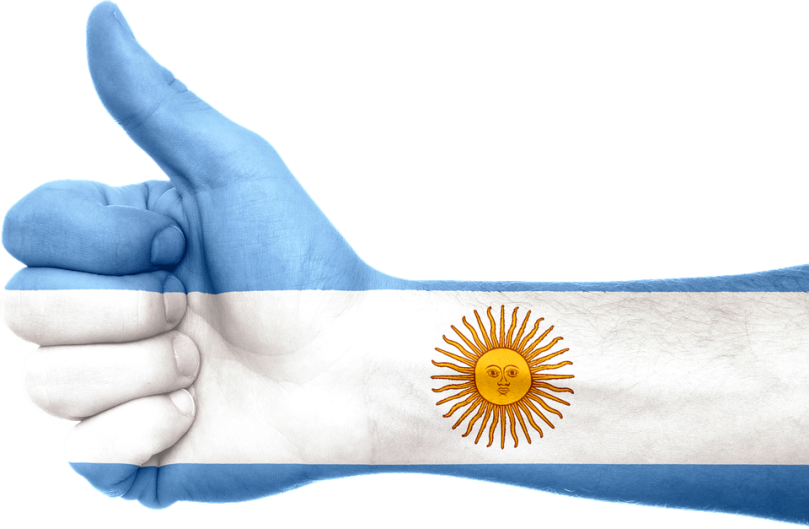 Test di ammissione: TOLC-E
Per l’ammissione al Corso di Laurea SPOSI è previsto un test Online Cisia (Consorzio Interuniversitario Sistemi Integrati per l’Accesso) di orientamento e valutazione delle capacità iniziali dello studente: il TOLC - E

Il test si svolge online al computer e può essere sostenuto in una delle date disponibili:- in una delle sedi universitarie aderenti - mediante TOLC-E @ CASA (accettato, ma non erogato da UNIBO)

Per ulteriori informazioni : www.cisiaonline.it
Domanda di ammissione
È obbligatorio sostenere il Tolc-E prima di immatricolarsi 

Dopo aver sostenuto il TOLC-E, potrai utilizzare il punteggio ottenuto per candidarti all’ammissione al corso, iscrivendoti ad una selezione: il test colloca i candidati nella graduatoria utile ai fini dell’ammissione al Corso

In base all’esito del test potranno essere assegnati specifici Obblighi Formativi Aggiuntivi (OFA): si assolvono durante il primo anno tramite le modalità previste dal bando.
Vedi: Iscriversi al Corso: requisiti, tempi e modalità
DIPARTIMENTO SCIENZE POLITICHE E SOCIALI – LAUREE MAGISTRALI
COMPASS – LM 59 Comunicazione pubblica e d’impresa

PAO – LM 63 Politica, Amministrazione e Organizzazione 
		   (3 curricula, di cui uno con titolo doppio con IEP di Tolosa)


RILM – LM 52 Relazioni Internazionali 
		(4 curricula internazionali in lingua inglese e uno in italiano)

SLEG – LM 81 Sviluppo locale e globale
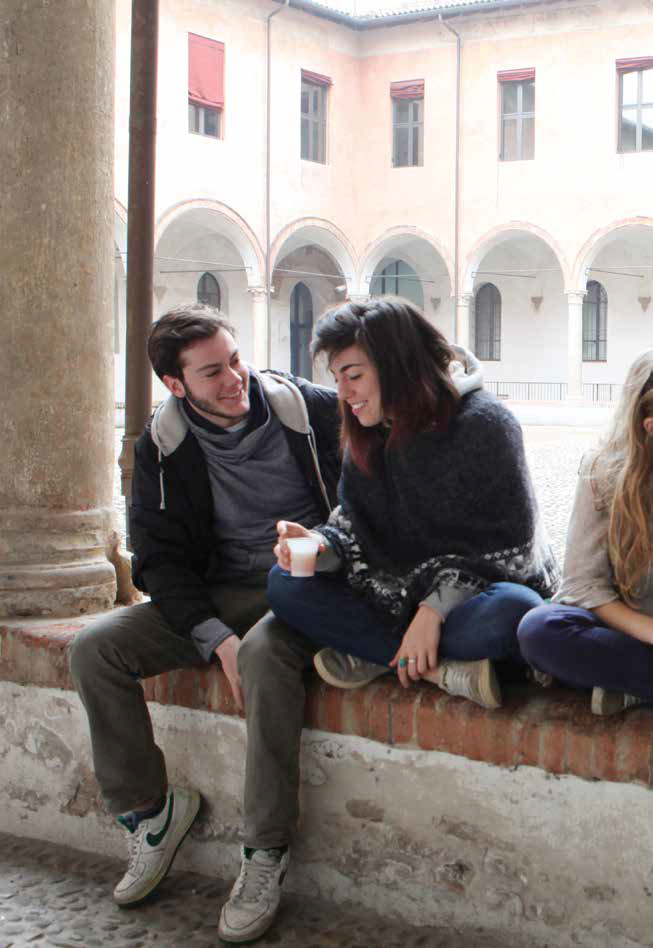 Lo studente al centro!
Tanti i servizi presso le nostre sedi:

 Tutor accoglienza e orientamento


 Tutor OFA

 Tutor e assistenza per tirocini e scambi 	internazionali
 Borse di studio ER-GO

 Corsi tutoriali

 Biblioteche
Laboratori linguistici, informatici  e 	multimediali
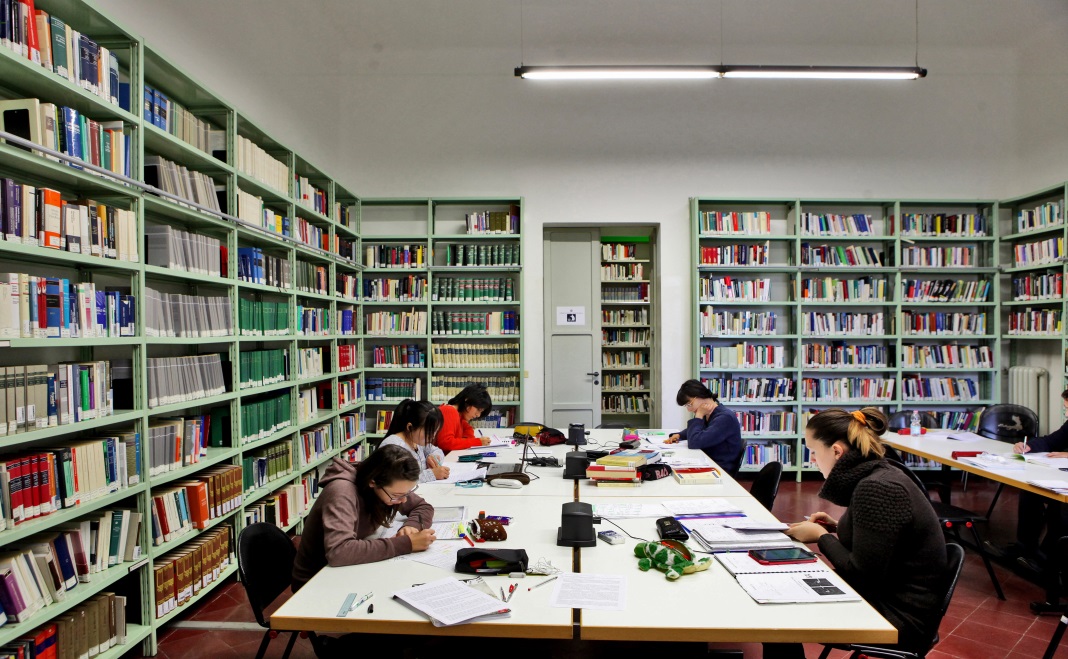 Contatti